QC mapping
Ronald Lui
Department of Mathematics
The Chinese University of Hong Kong
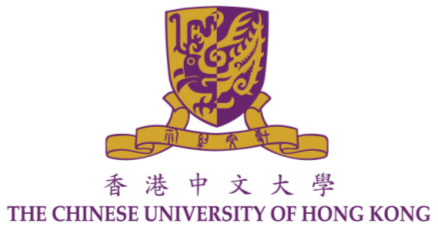 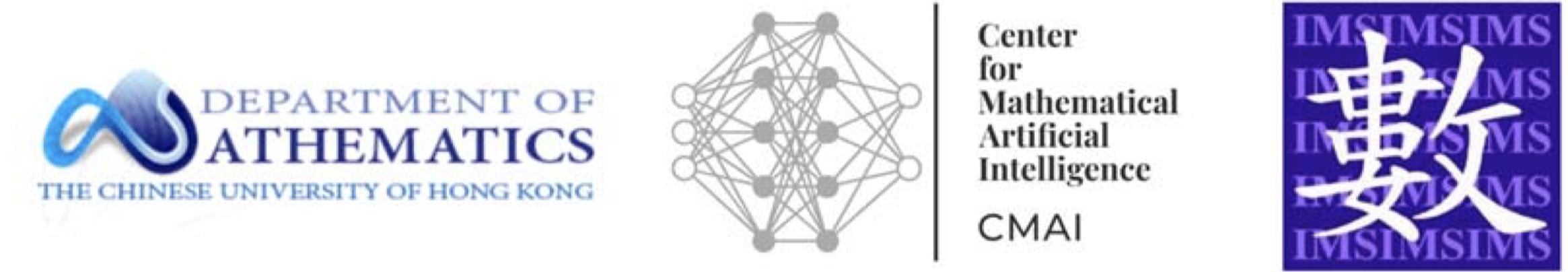 Linear Beltrami Solver
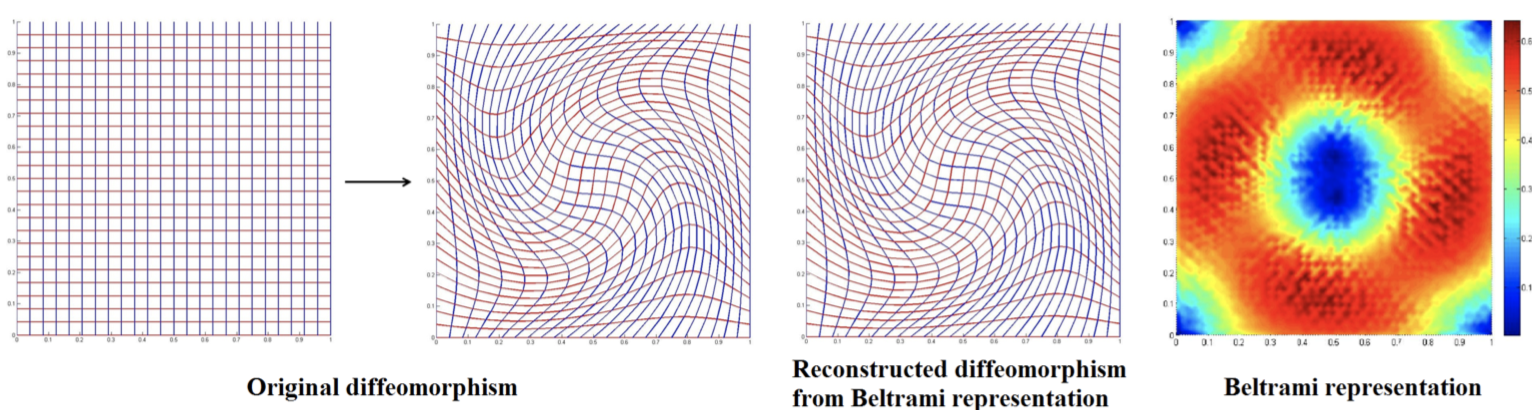 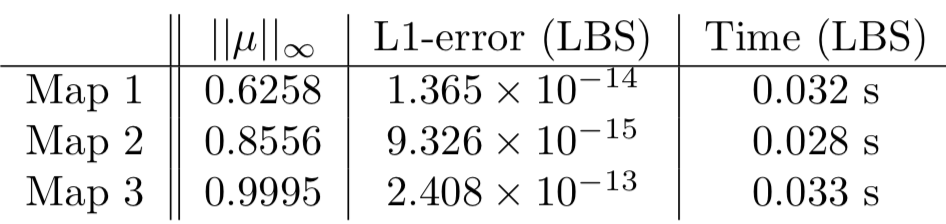 Fast Spherical Conformal Parameterization
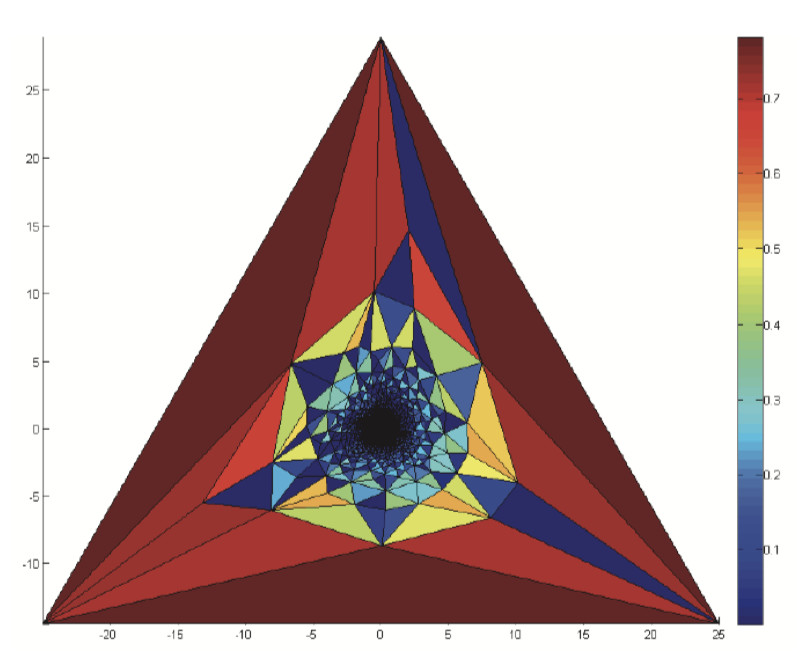 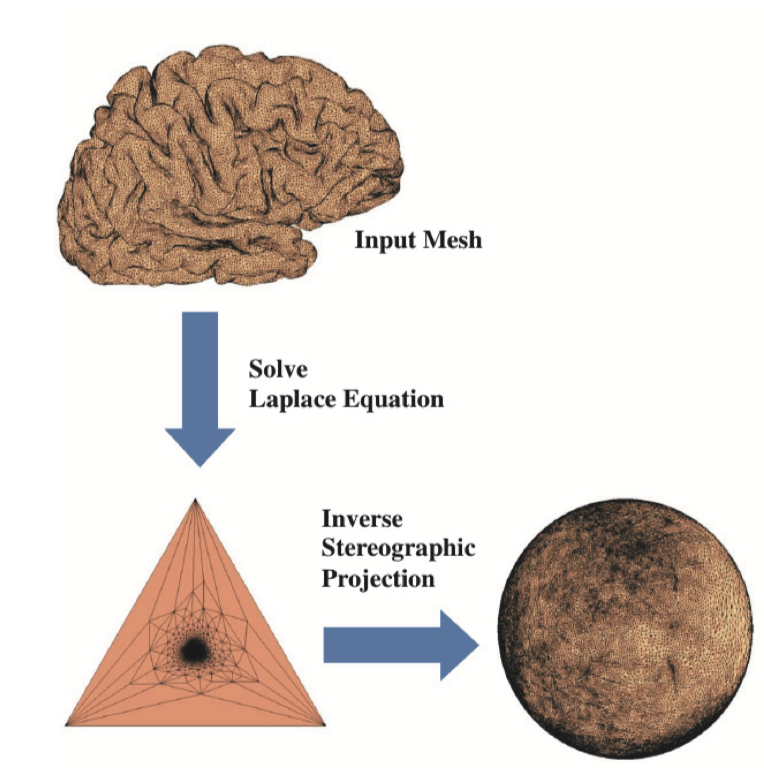 Large conformality distortion near the north pole
Fast Spherical Conformal Parameterization
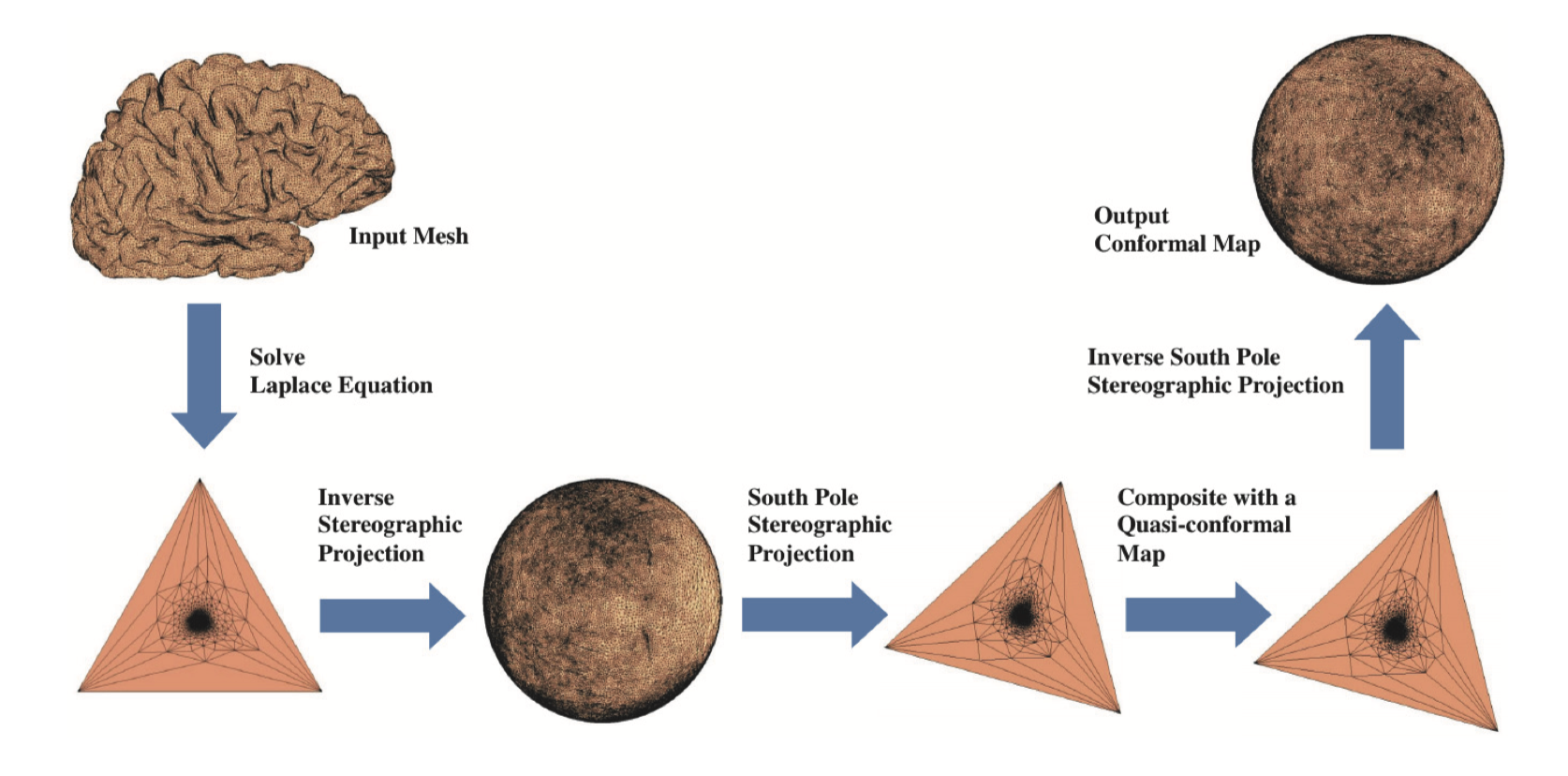 Fast Spherical Conformal Parameterization
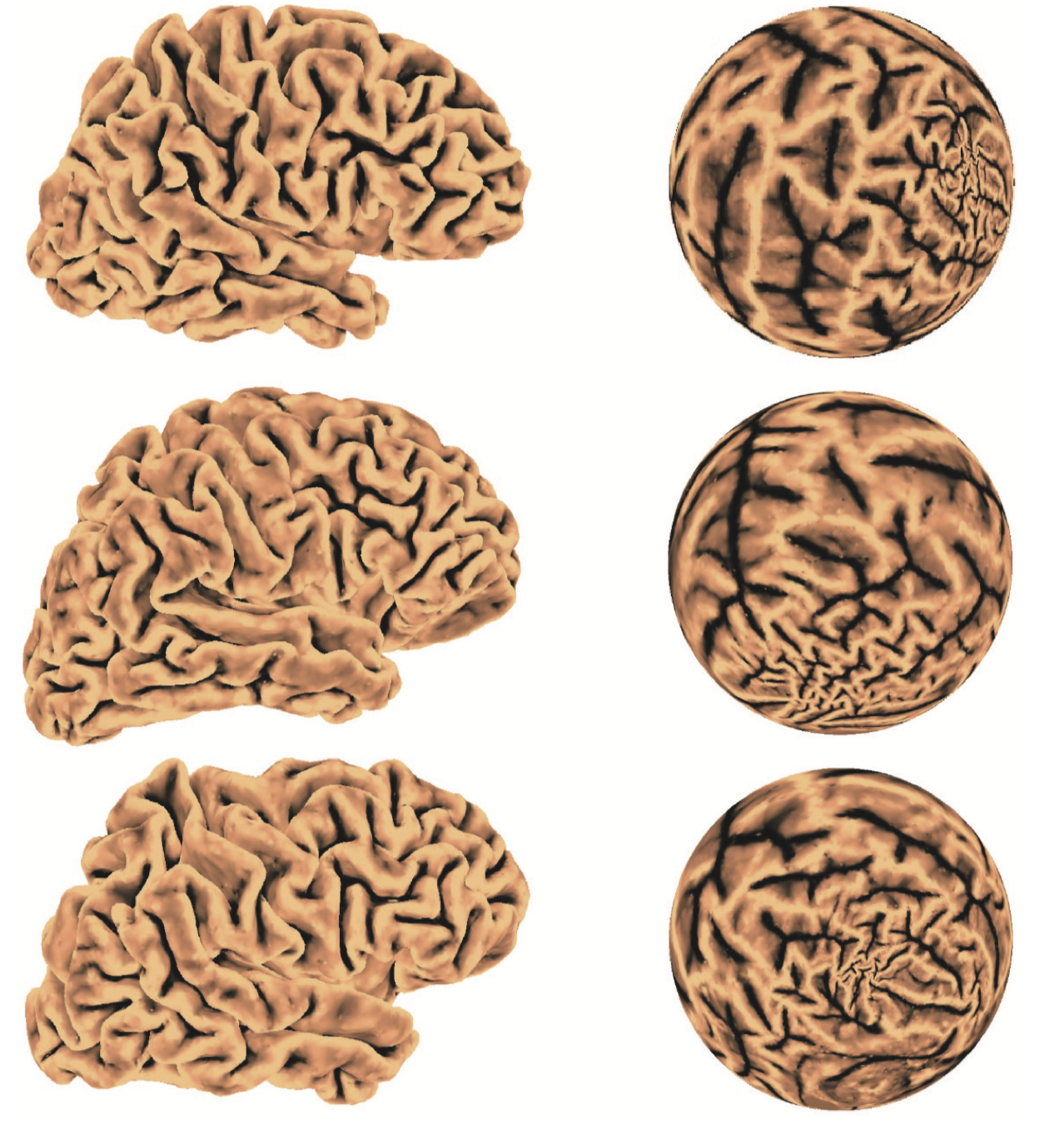 Fast Spherical Conformal Parameterization
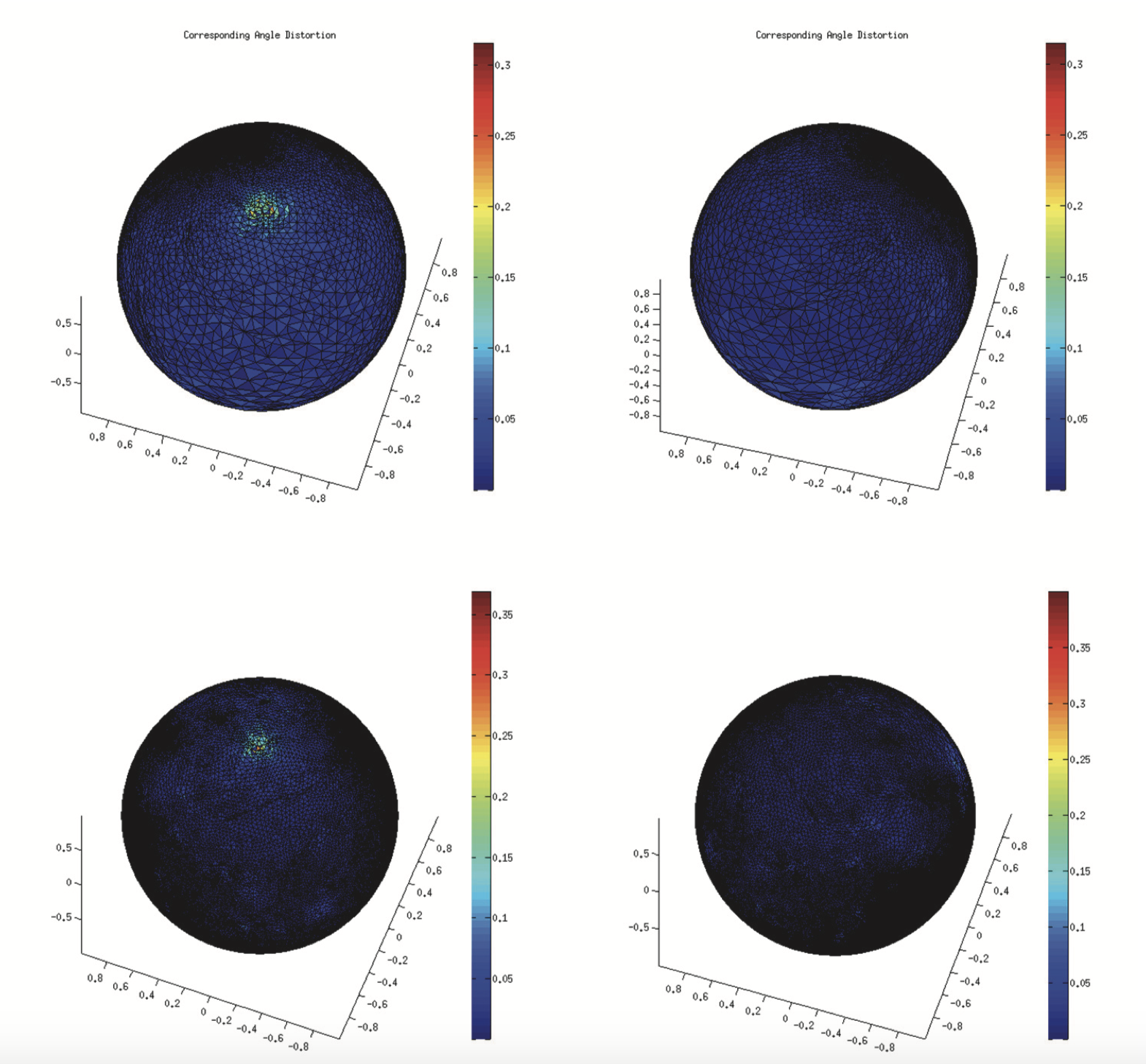 Fast Spherical Conformal Parameterization
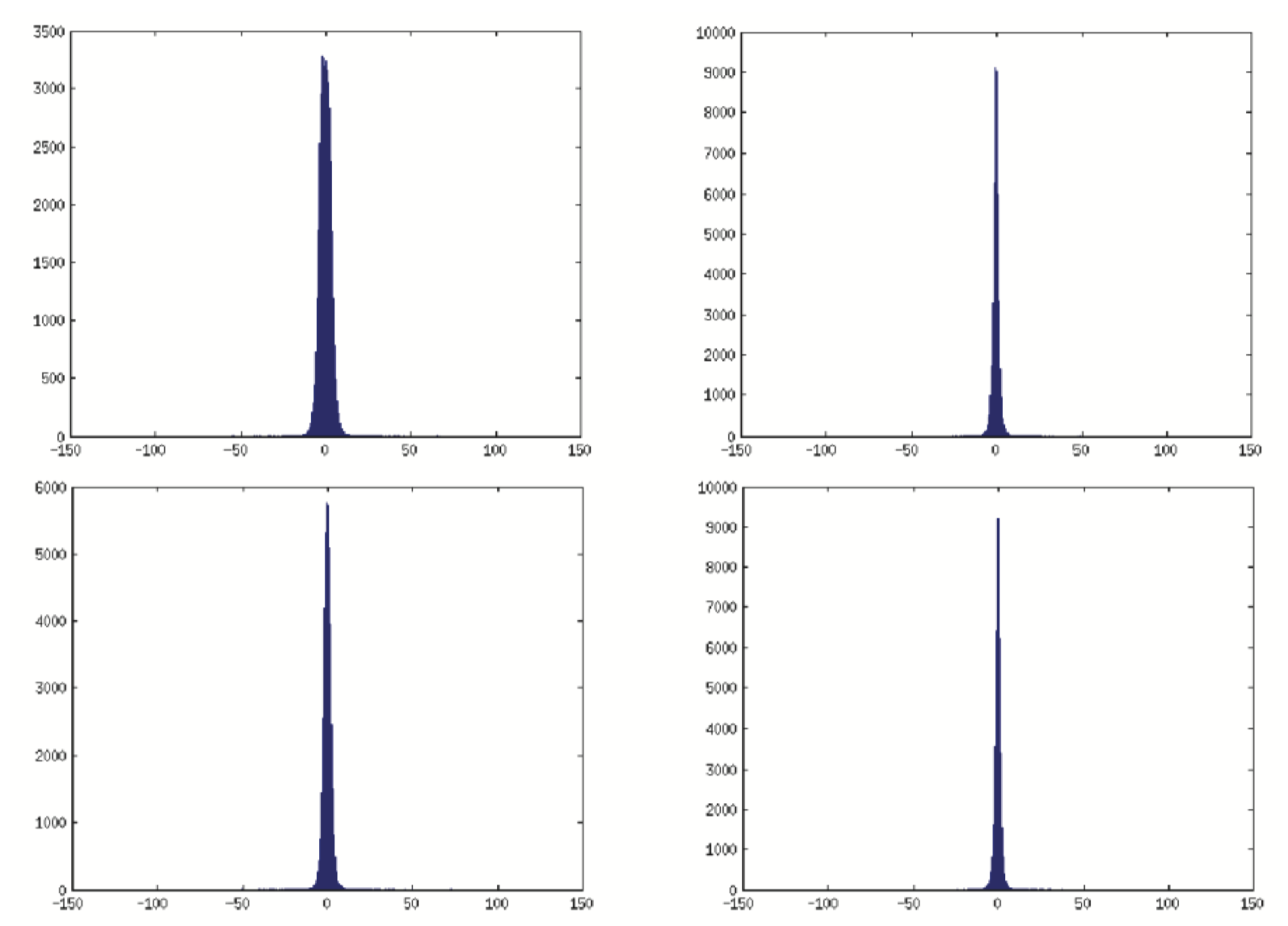 Fast Spherical Conformal Parameterization
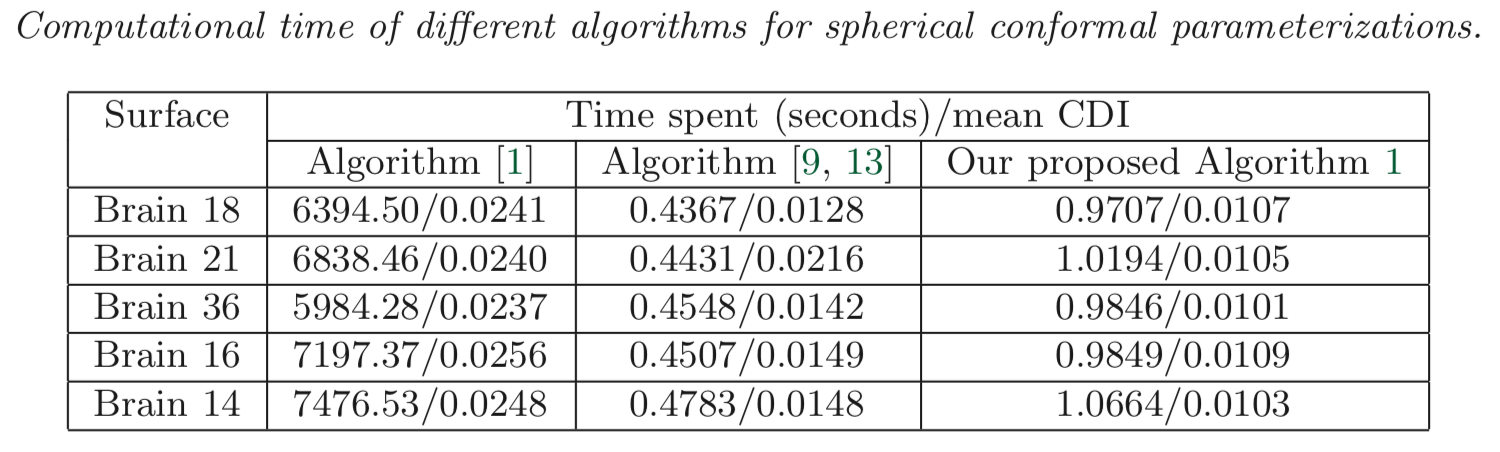 Brain landmark matching parameterization
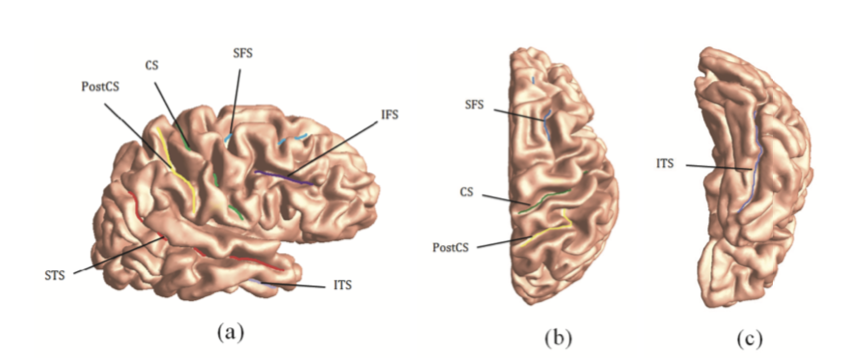 Landmark-matching optimized spherical harmonic parameterization
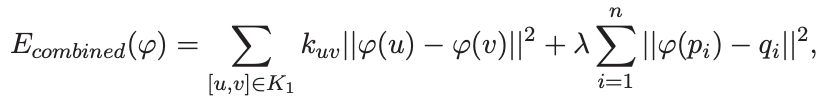 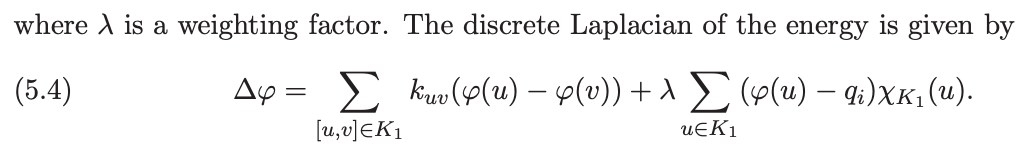 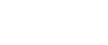 Brain landmark matching parameterization
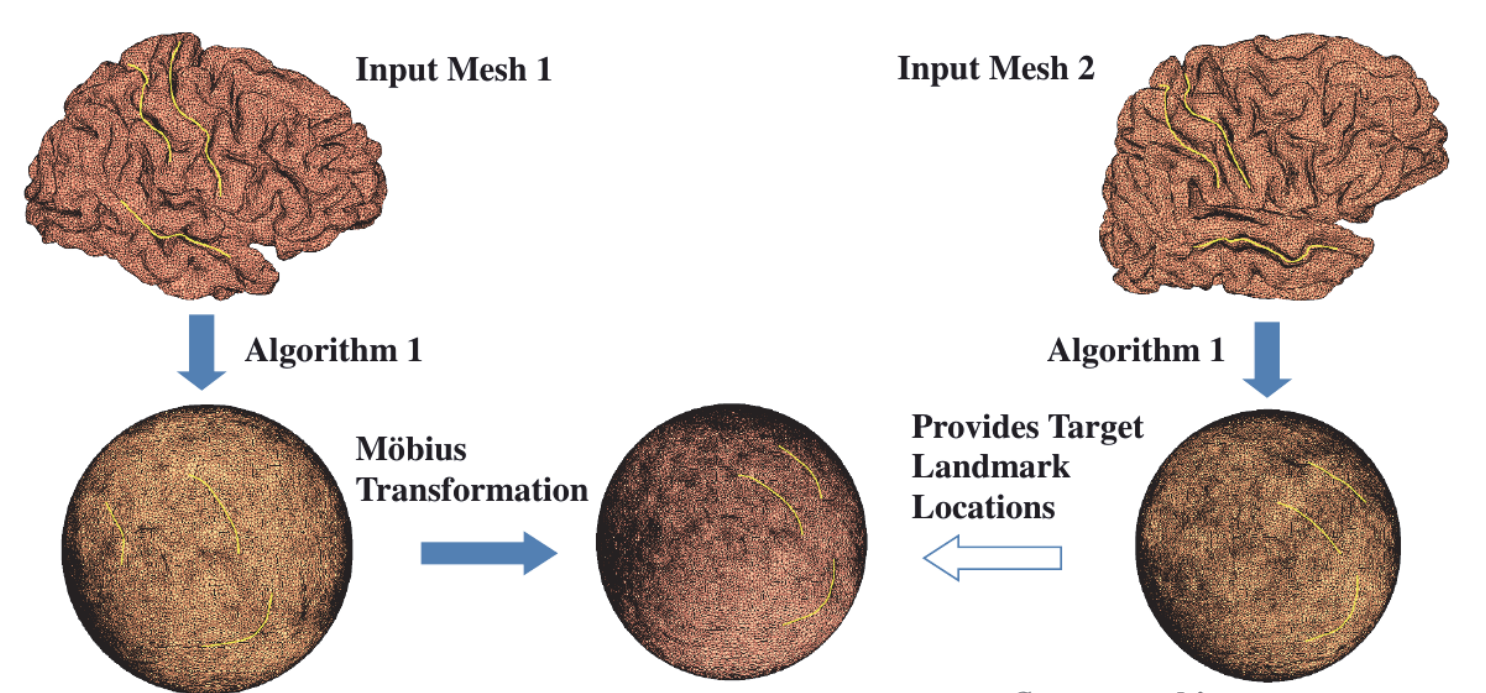 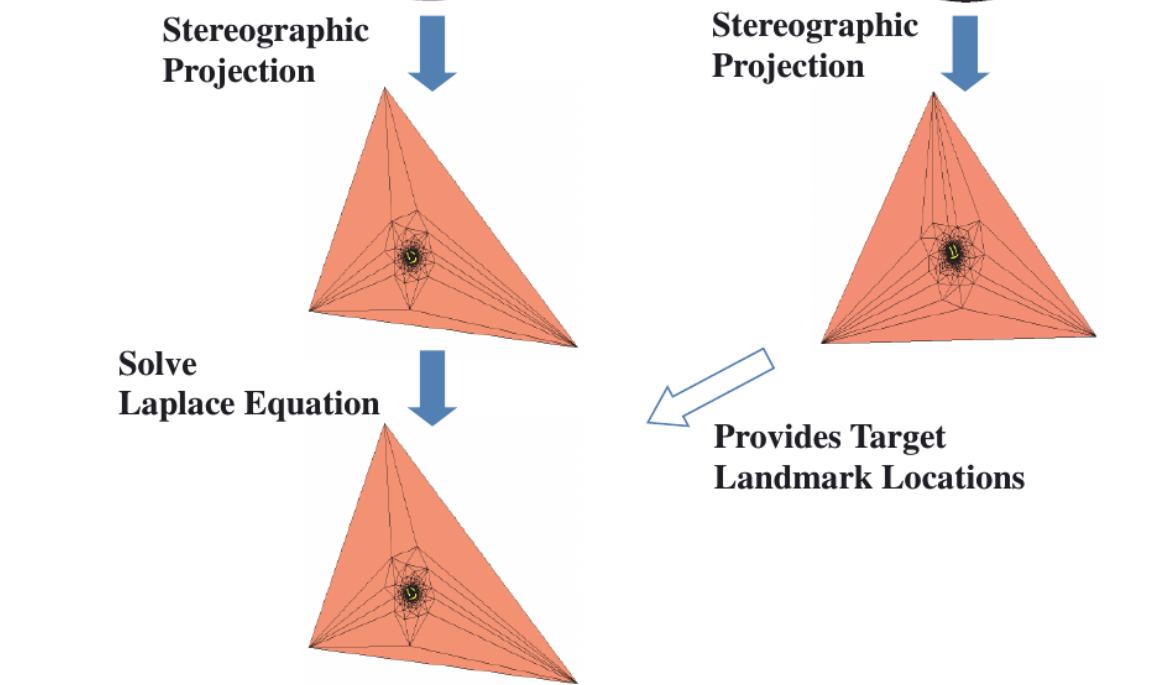 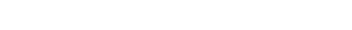 Brain landmark matching parameterization
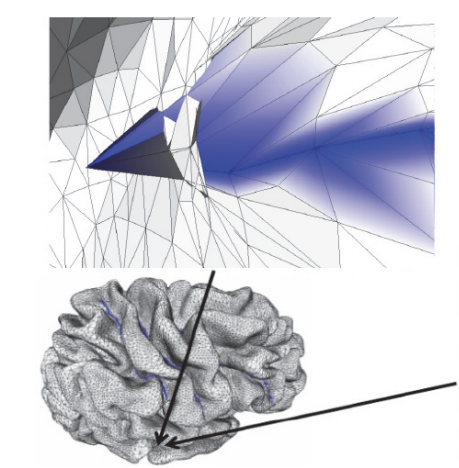 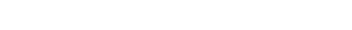 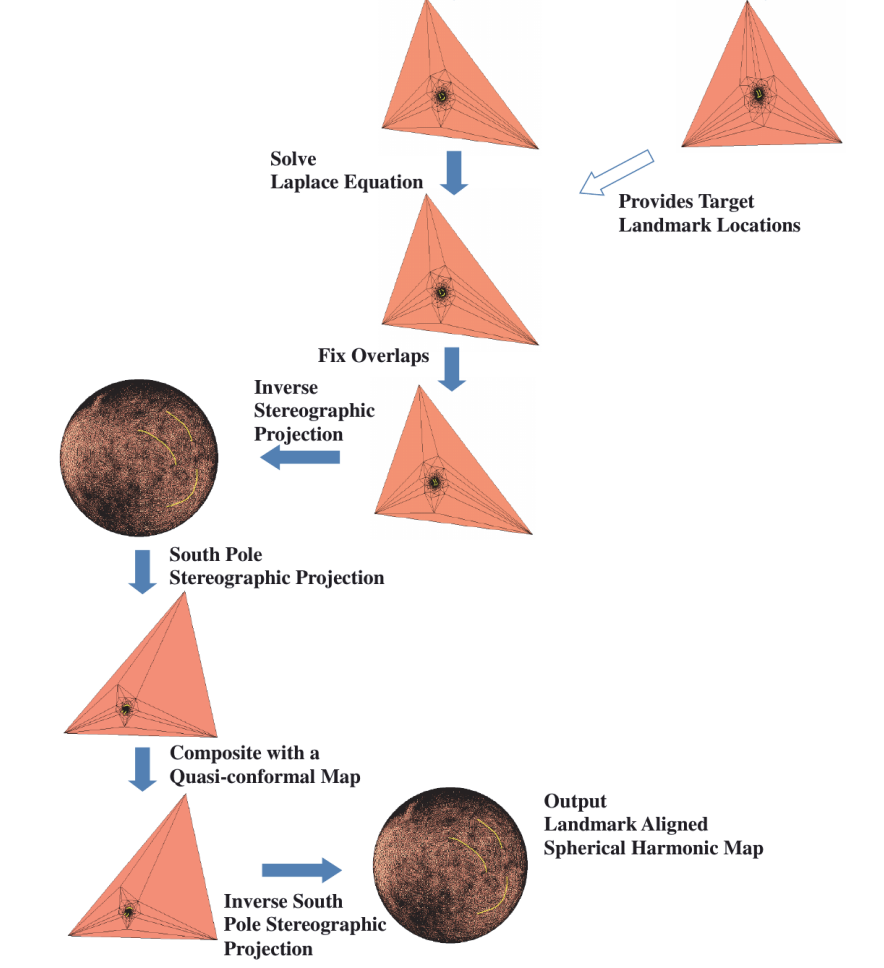 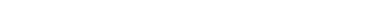 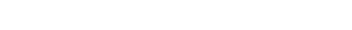 Brain landmark matching parameterization
Target
Transformed
Initial
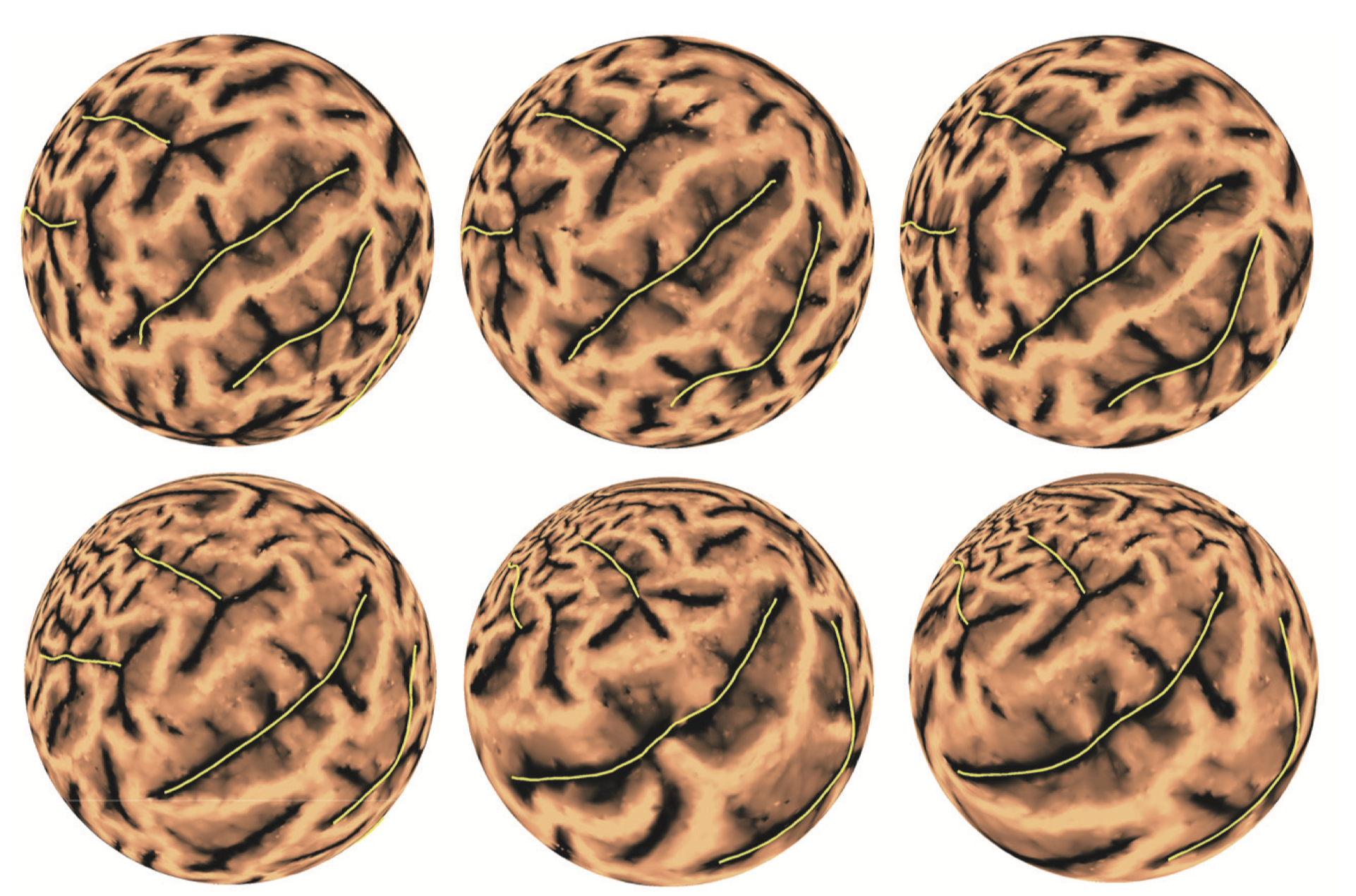 Mapping compression using Fourier transform
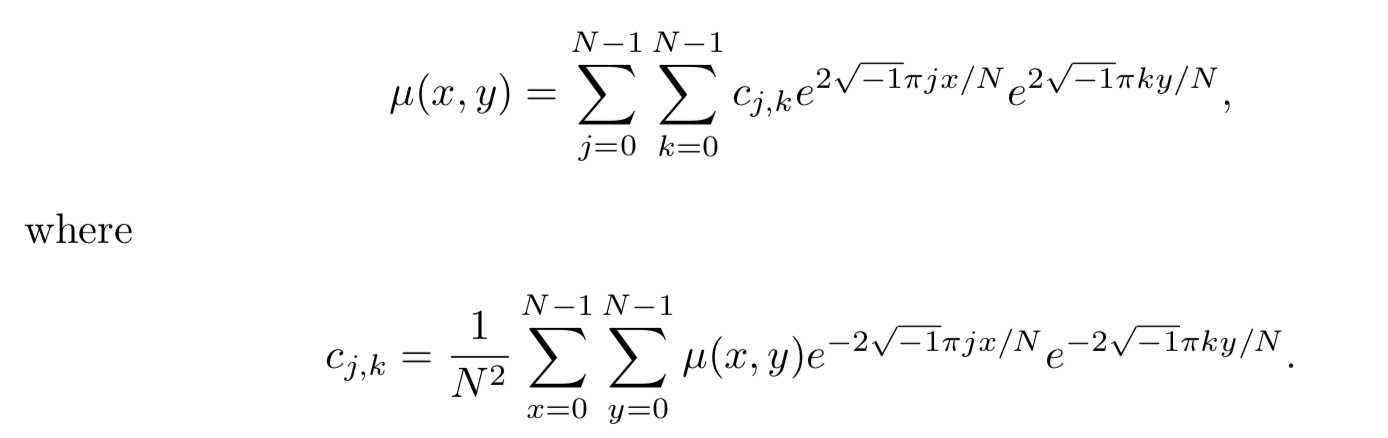 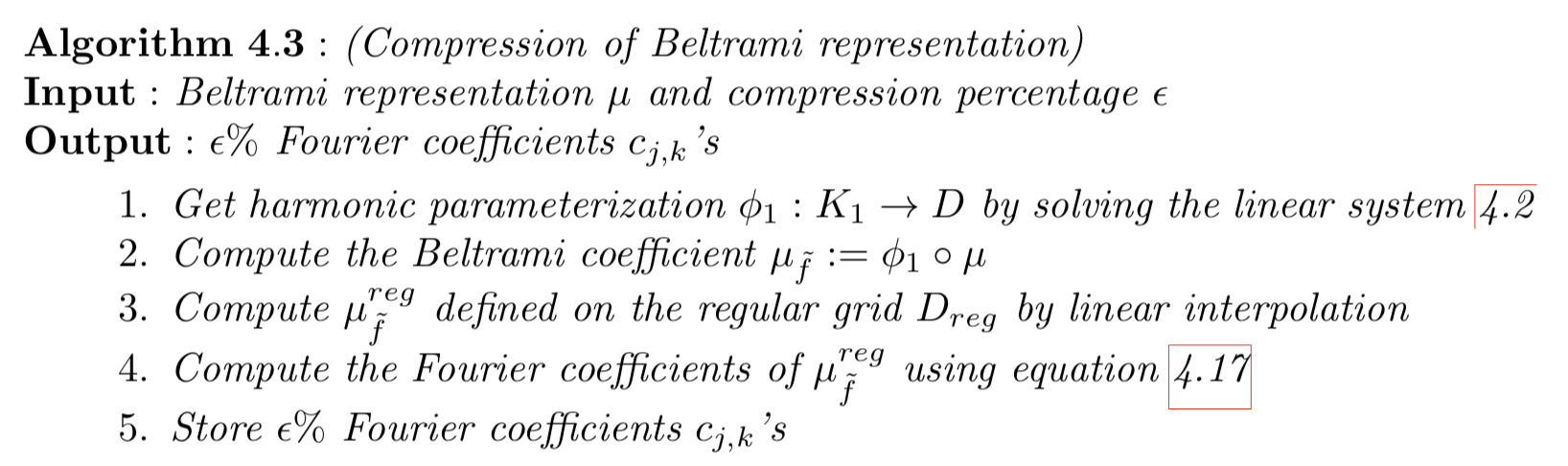 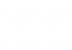 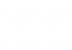 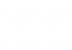 Mapping compression using Fourier transform
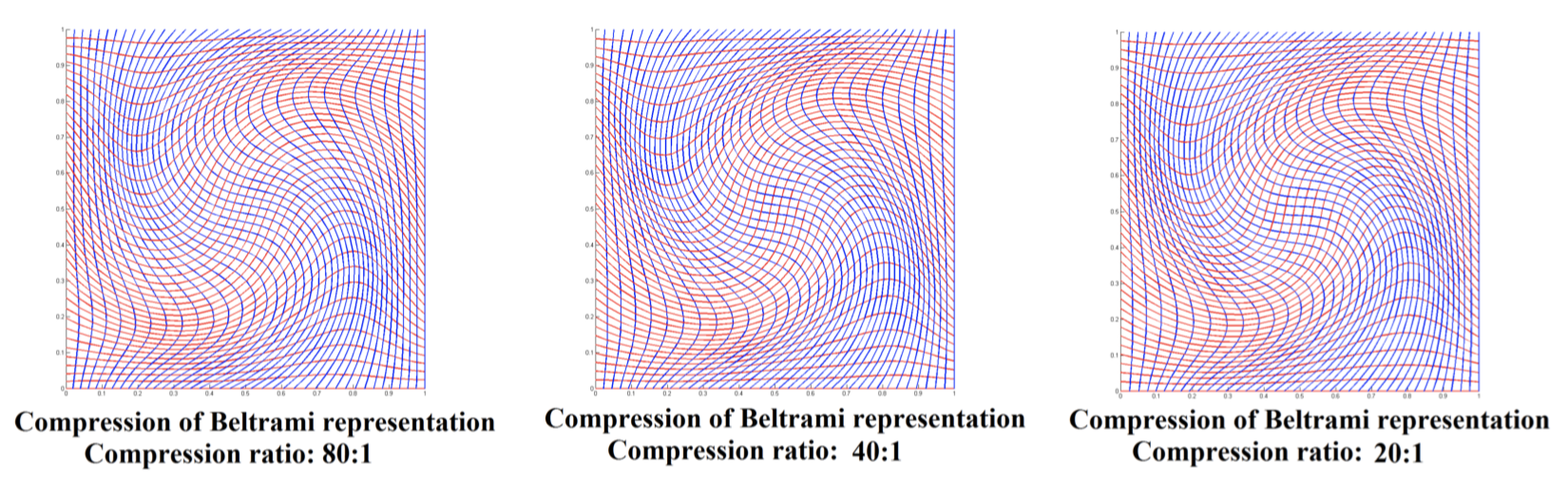 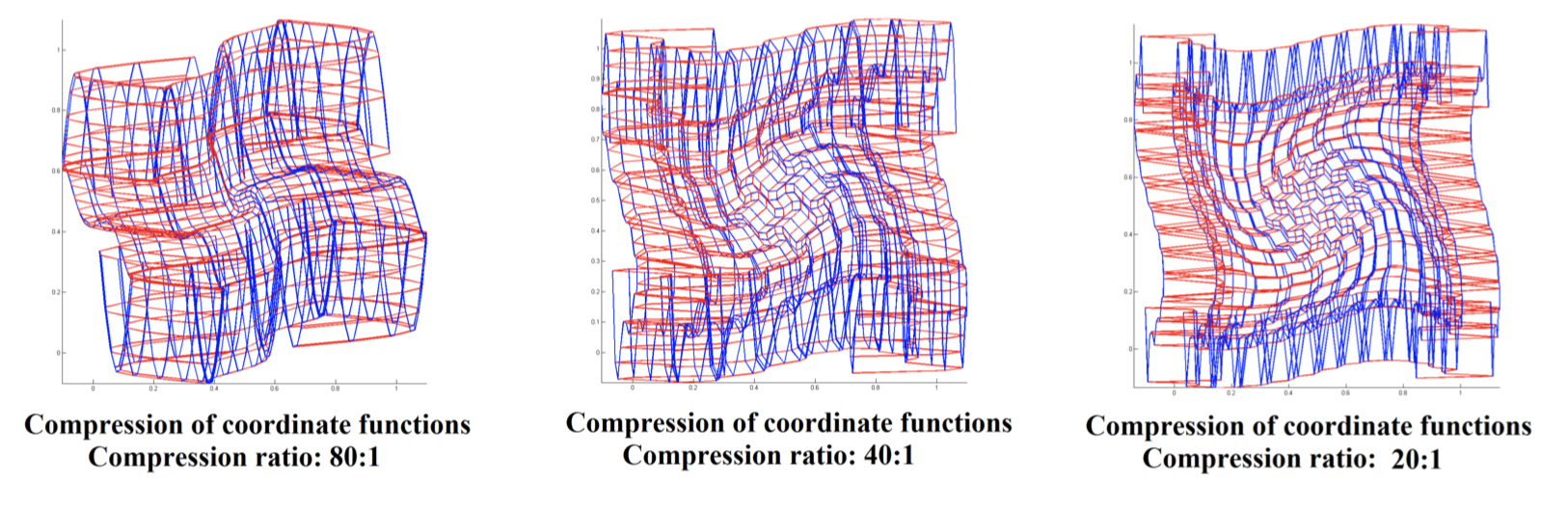 Mapping compression using Fourier transform
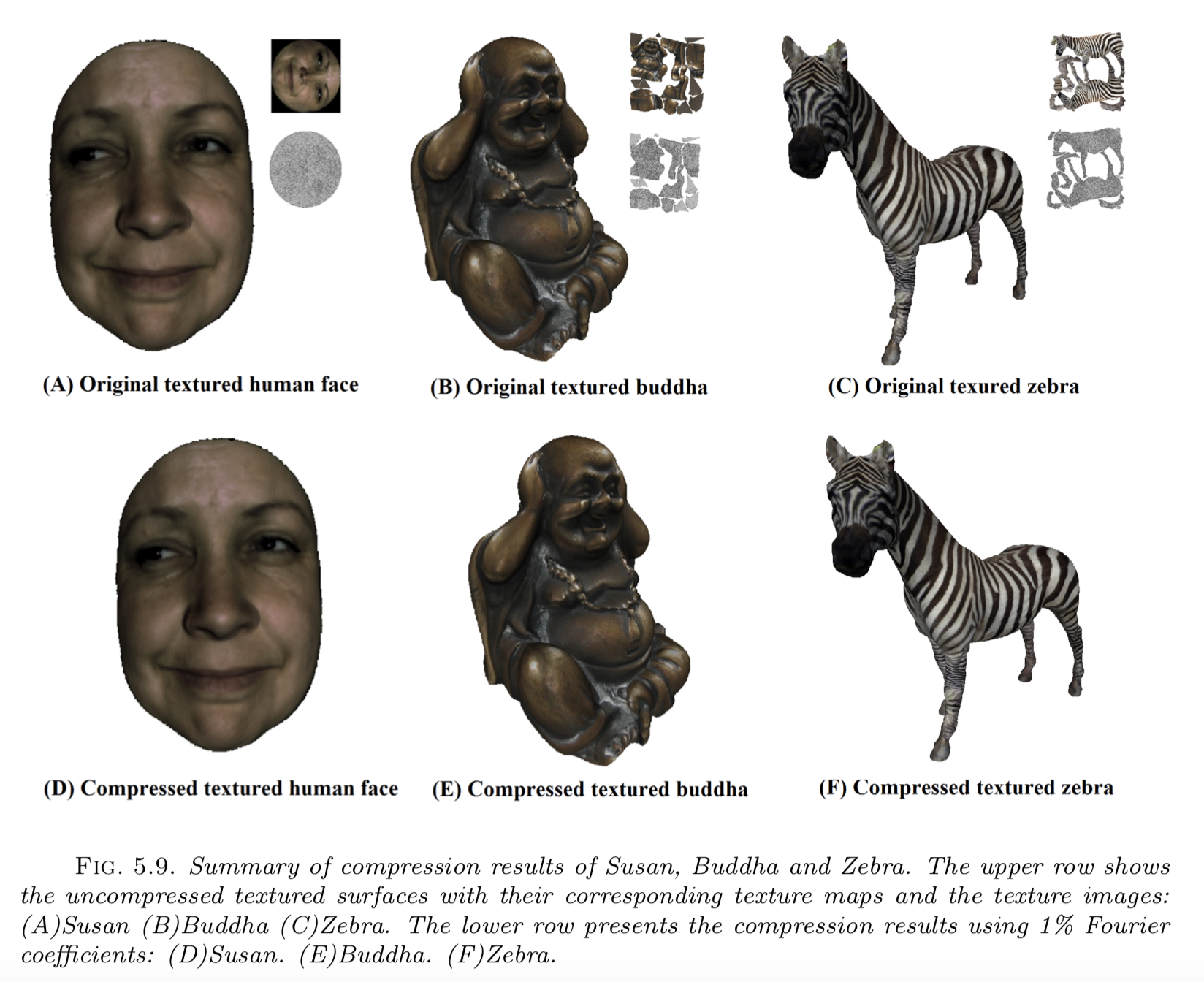 Beltrami Holomorphic Flow
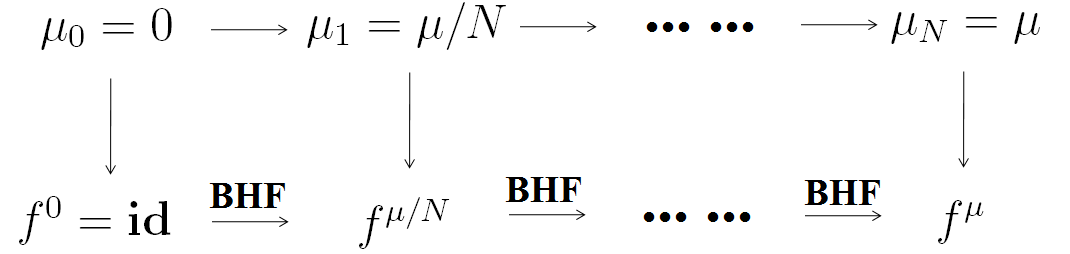 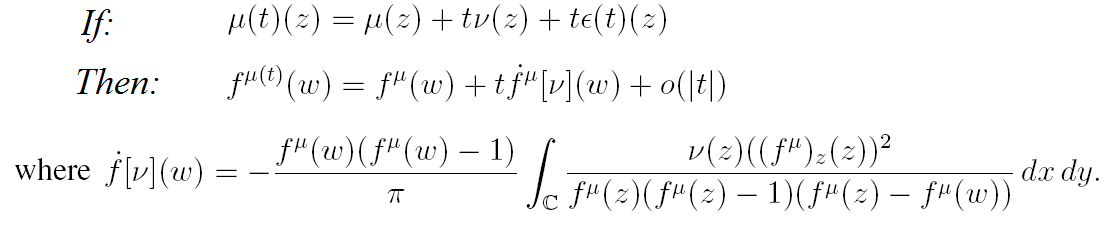 Beltrami Holomorphic Flow
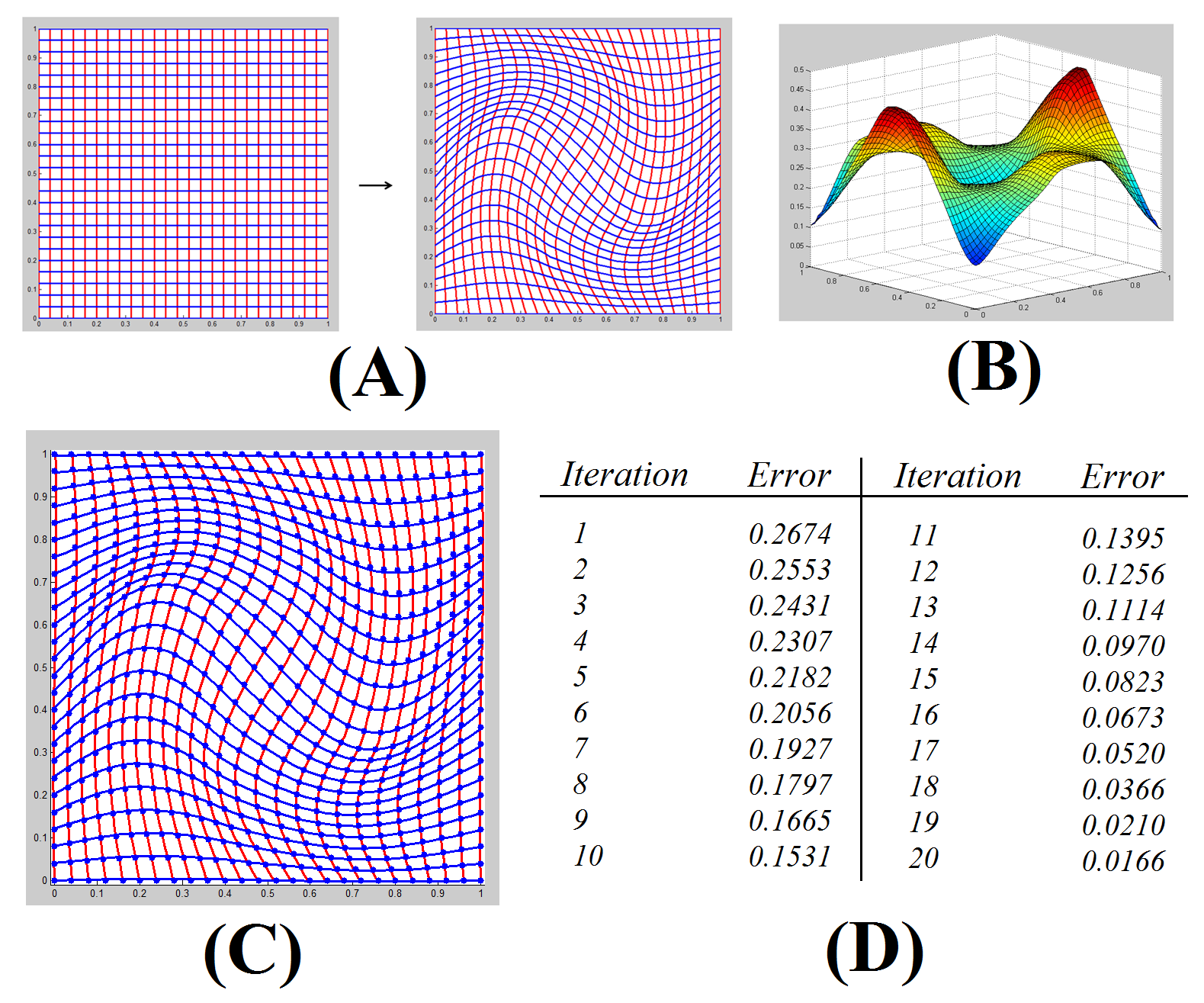